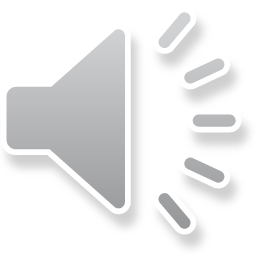 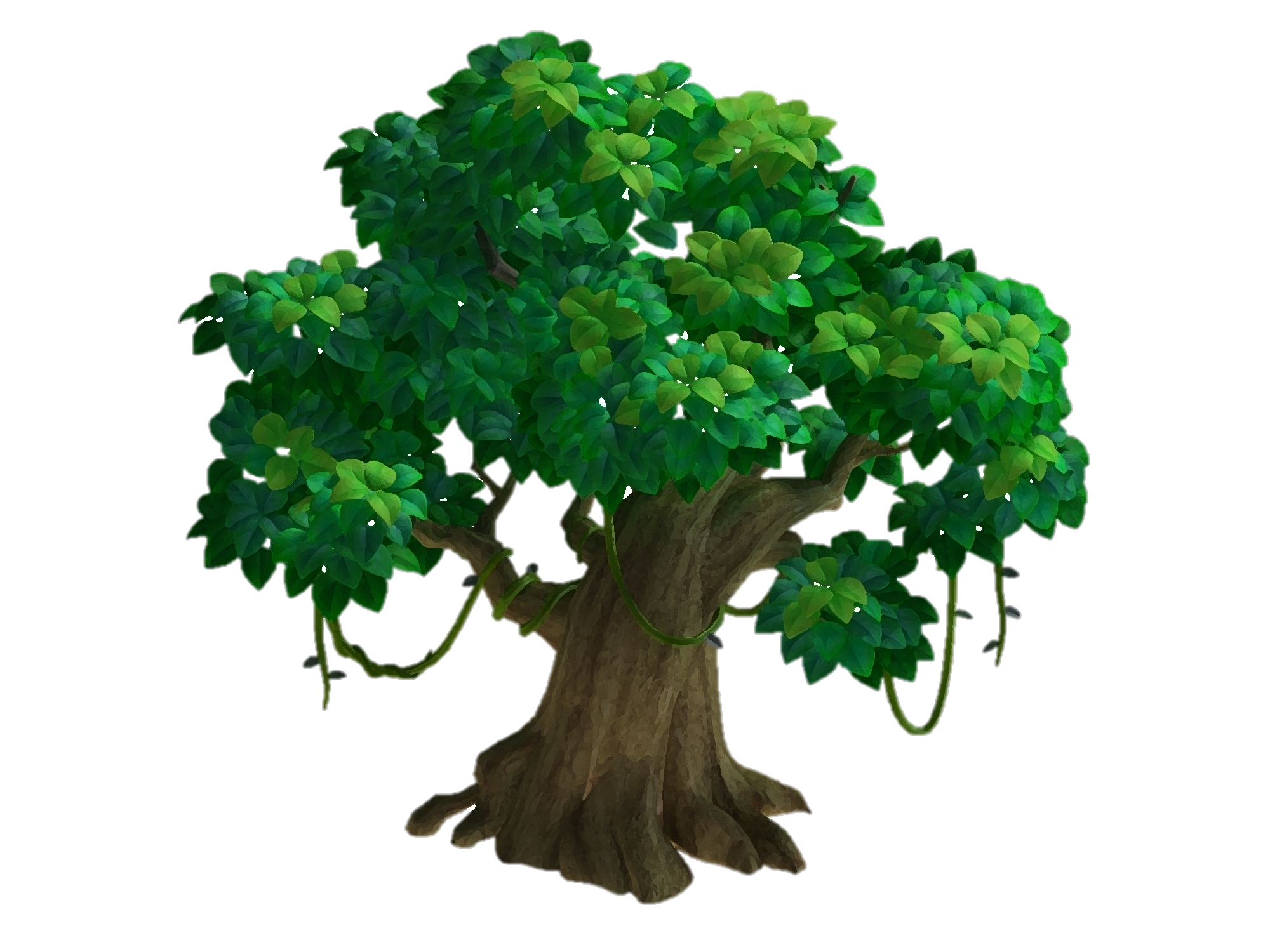 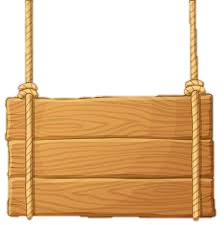 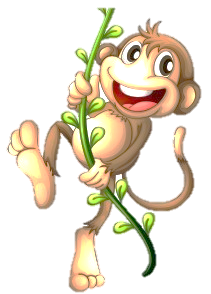 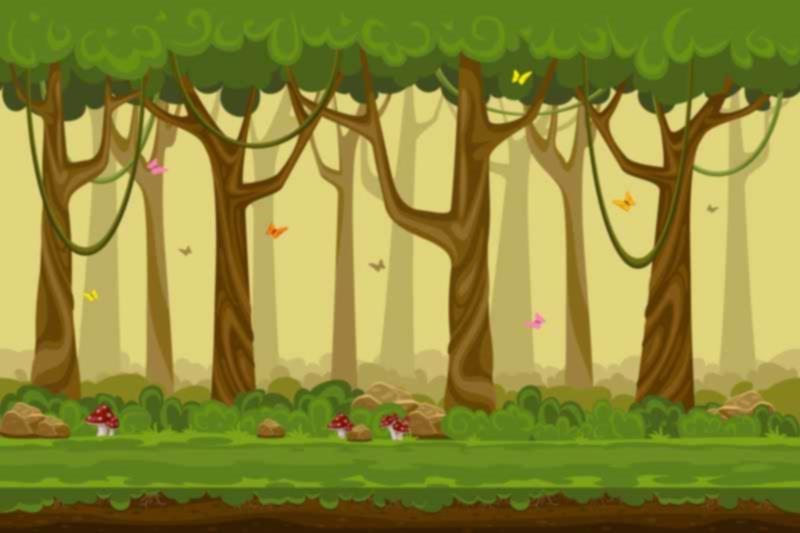 ẤN PLAY
BẢO VỆ
RỪNG XANH
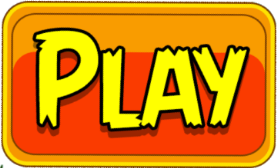 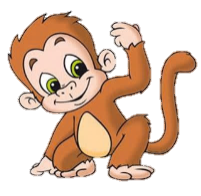 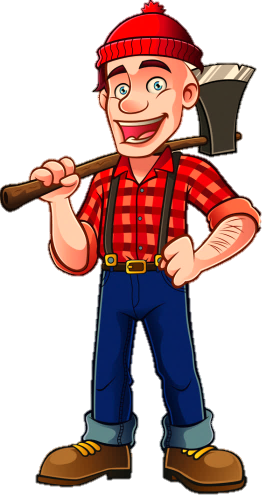 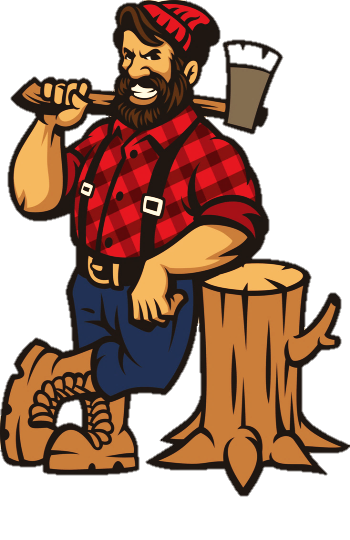 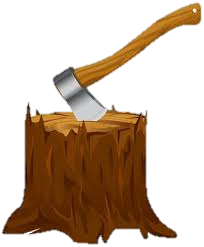 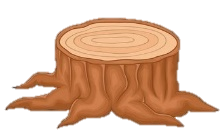 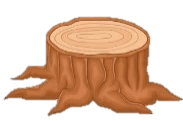 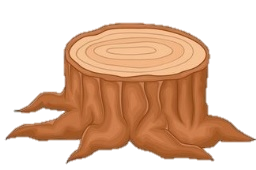 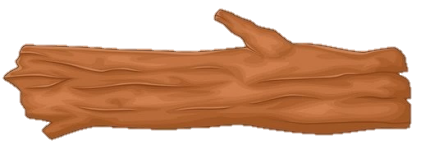 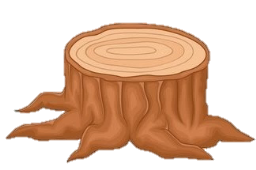 HĐ: KHỞI ĐỘNG
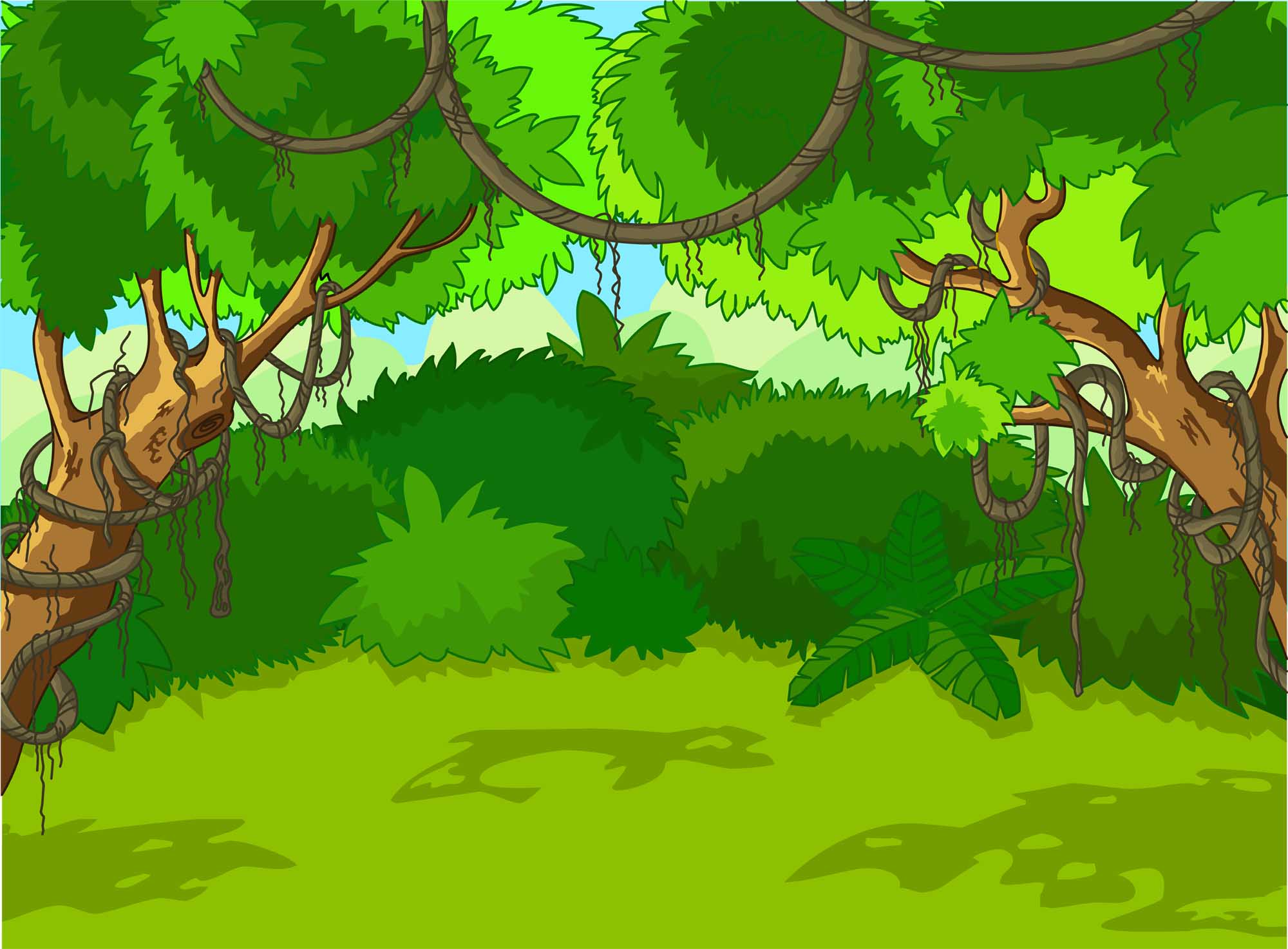 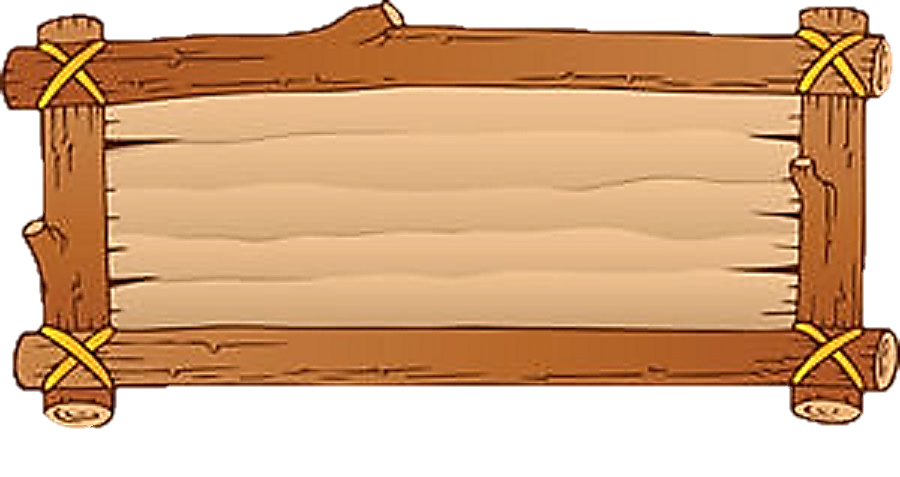 Trả lời đúng các câu hỏi 
để giúp các chú khỉ 
ngăn chặn hành vi 
phá rừng của nhóm lâm tặc
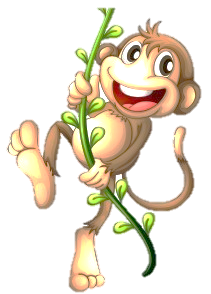 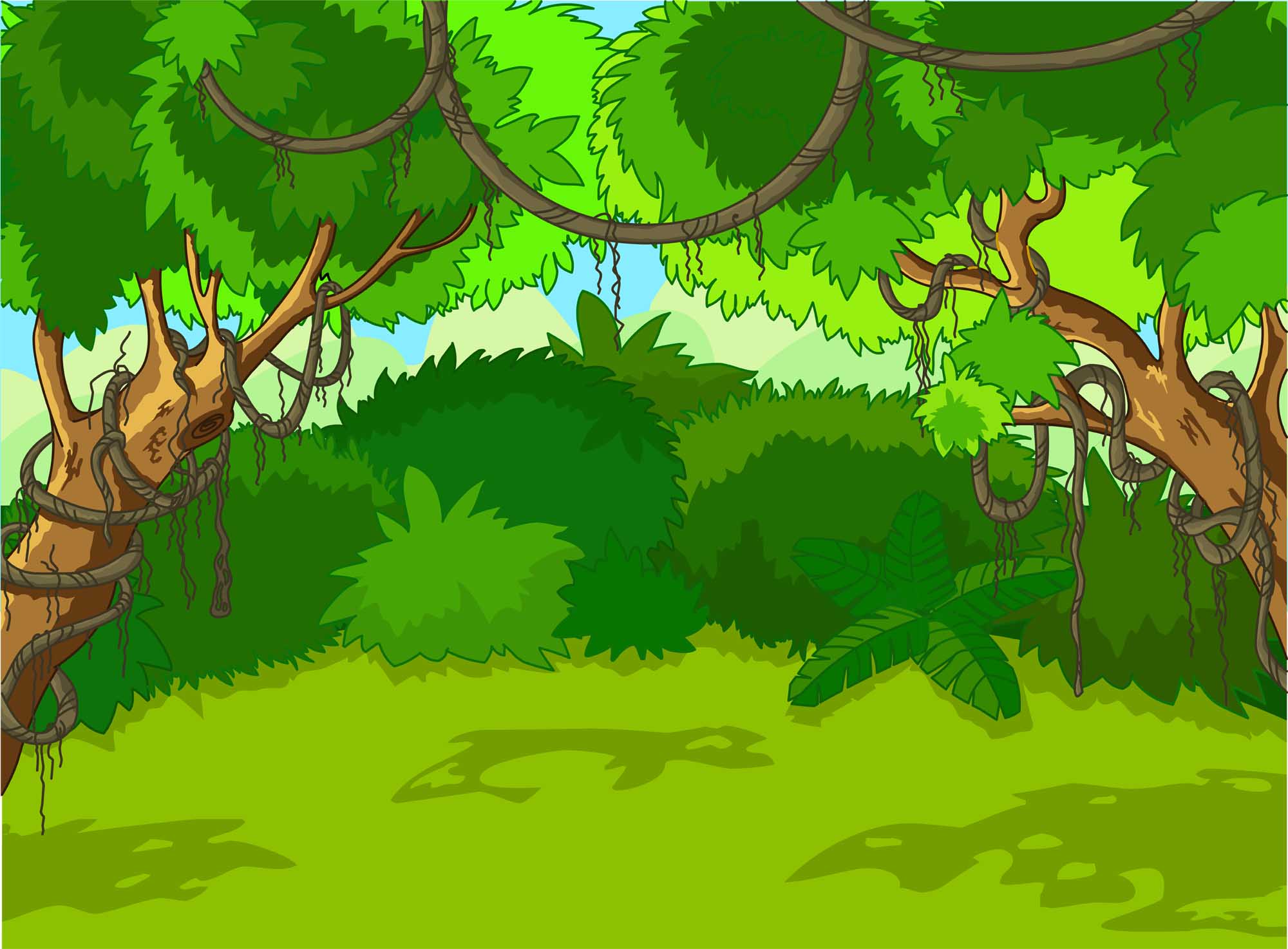 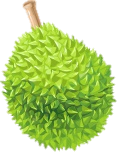 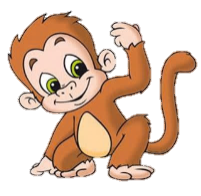 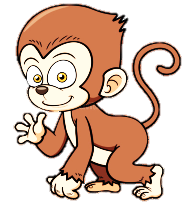 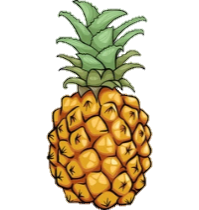 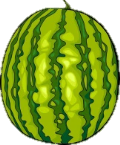 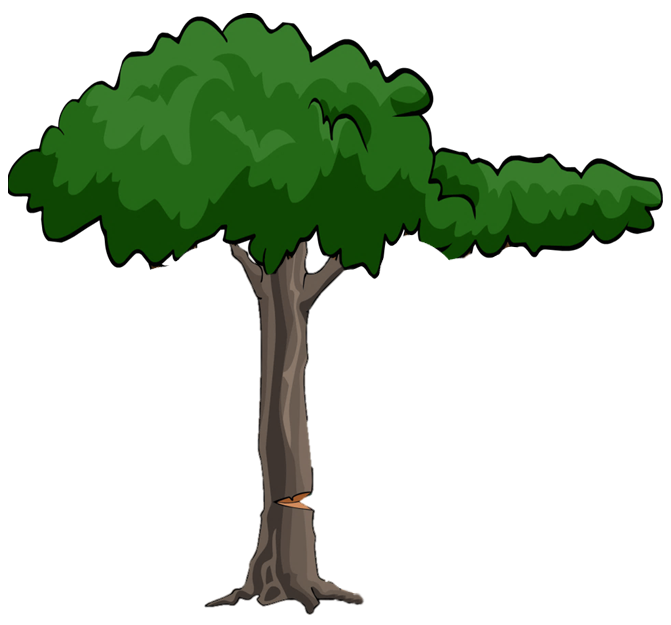 3
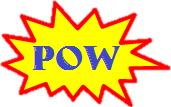 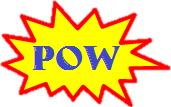 1
2
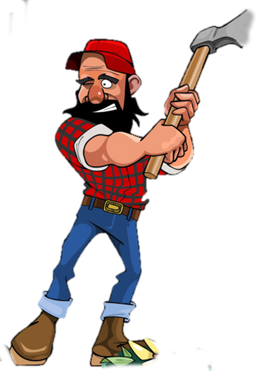 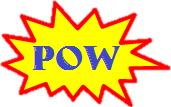 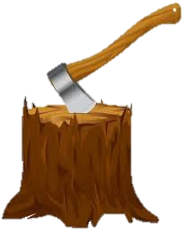 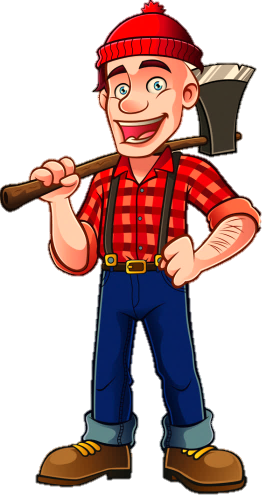 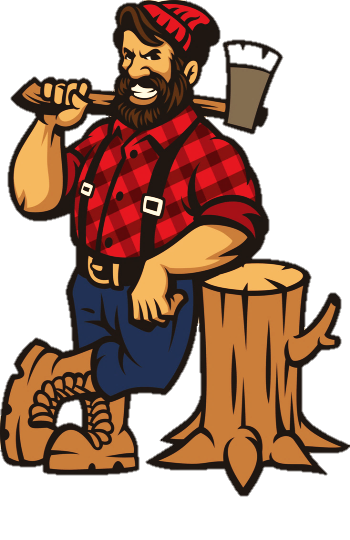 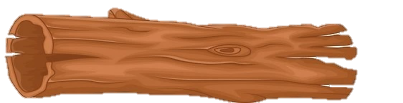 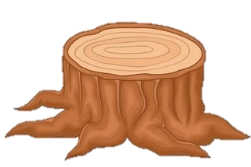 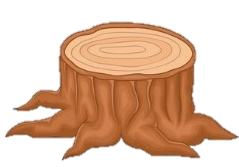 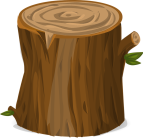 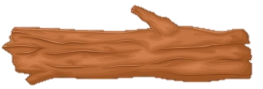 Chú ý ấn lần lượt vào từng chú khỉ sau đó ấn vào câu hỏi
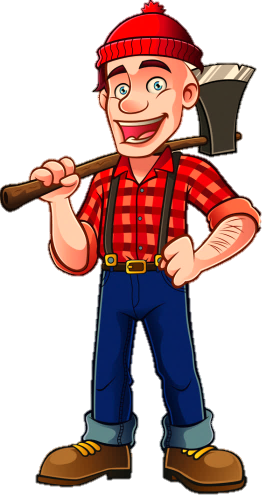 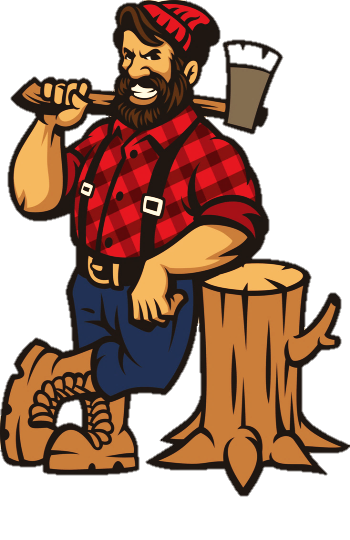 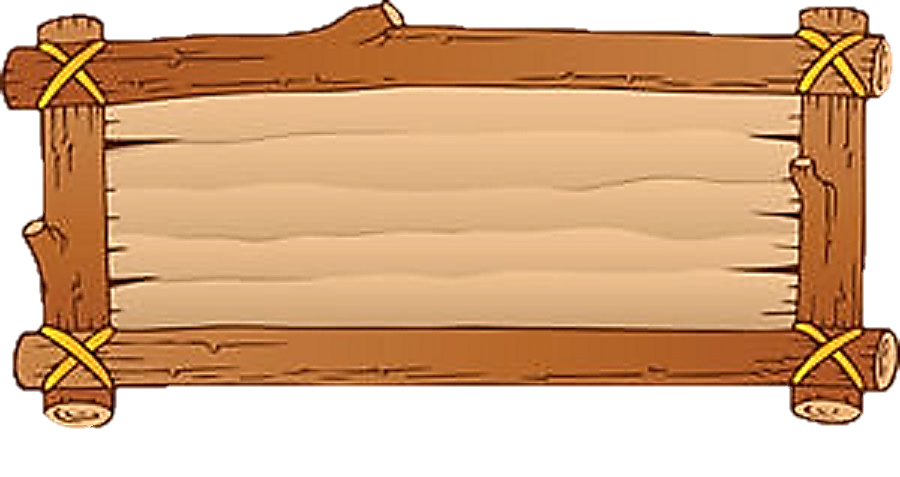 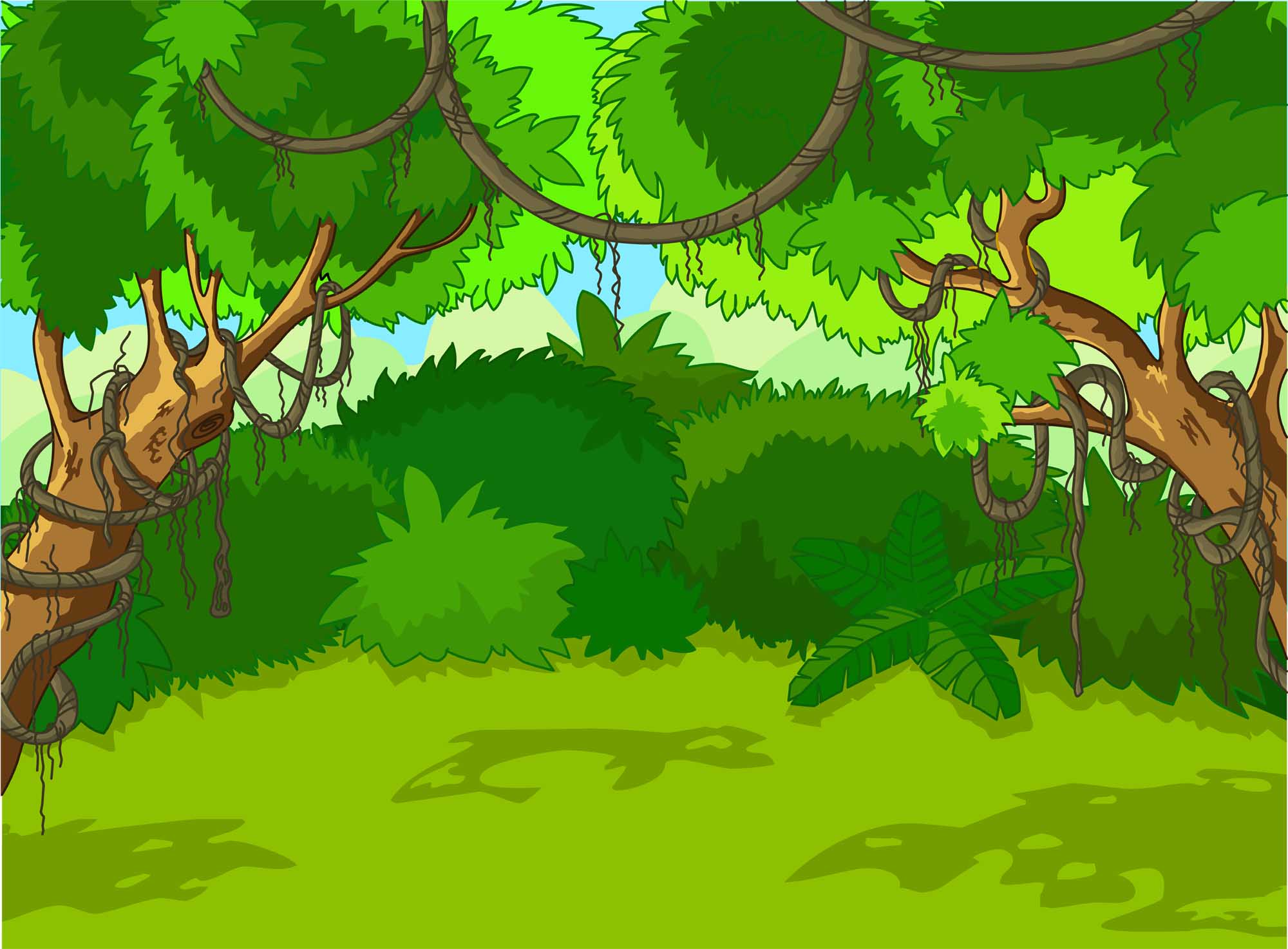 Câu 1: Em đã học bài hát gì, tác giả là ai? trong chủ đề “Chào ngày mới’ nói về cảnh bình minh rất đẹp
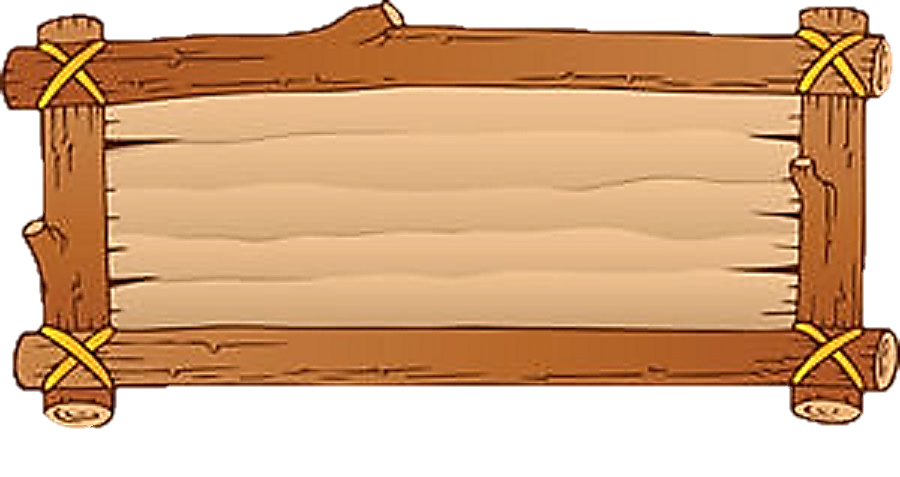 Đáp án: Bài “Reo vang bình minh” của nhạc sĩ Lưu Hữu Phước
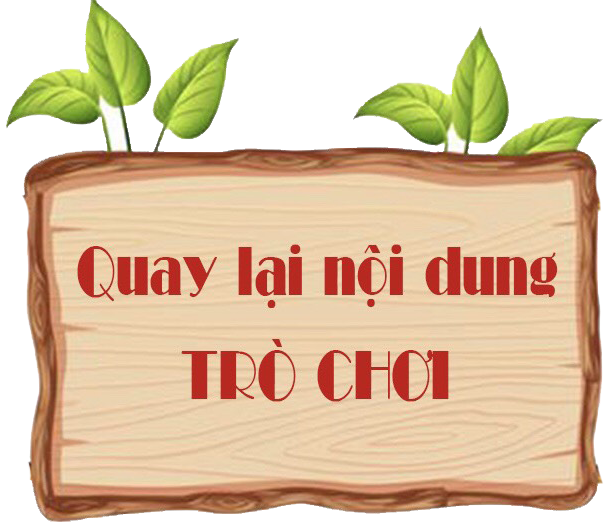 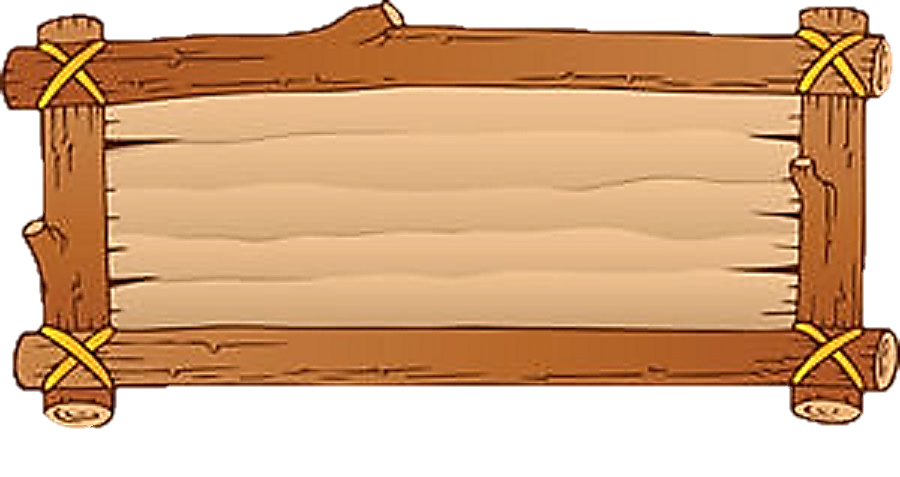 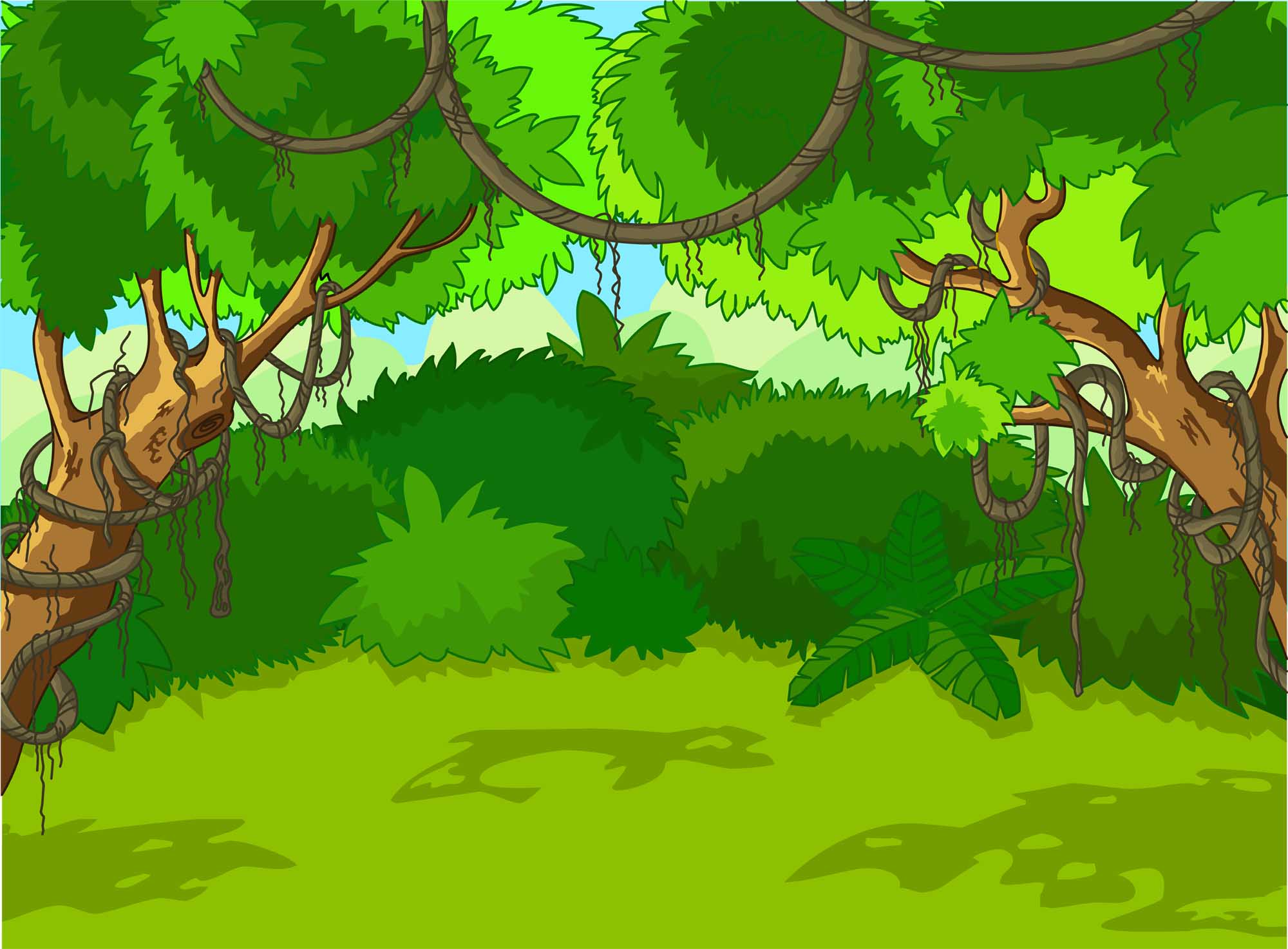 Câu 2: Nội dung cụ thể tiết học trong tiết trước
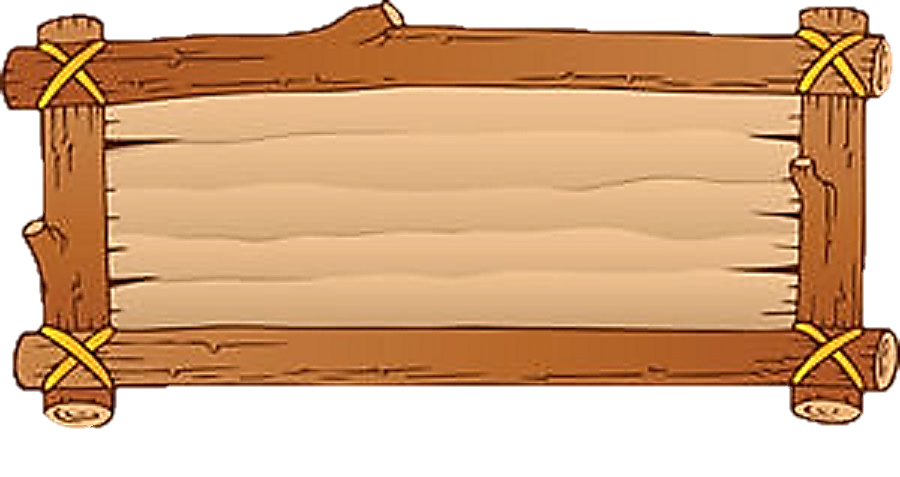 Đáp án: Ôn bài hát “Reo vang bình minh” luyện tiết tấu với nhạc cụ gõ
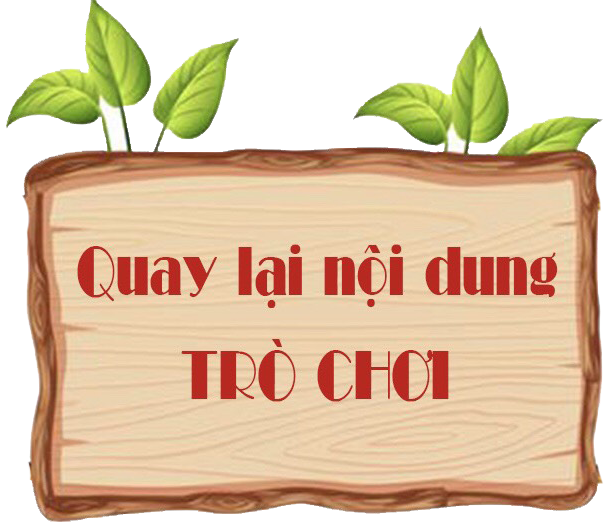 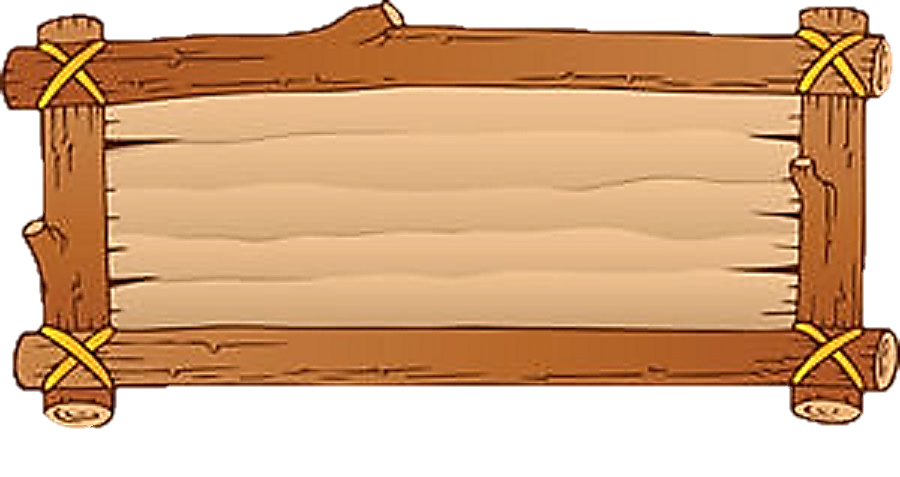 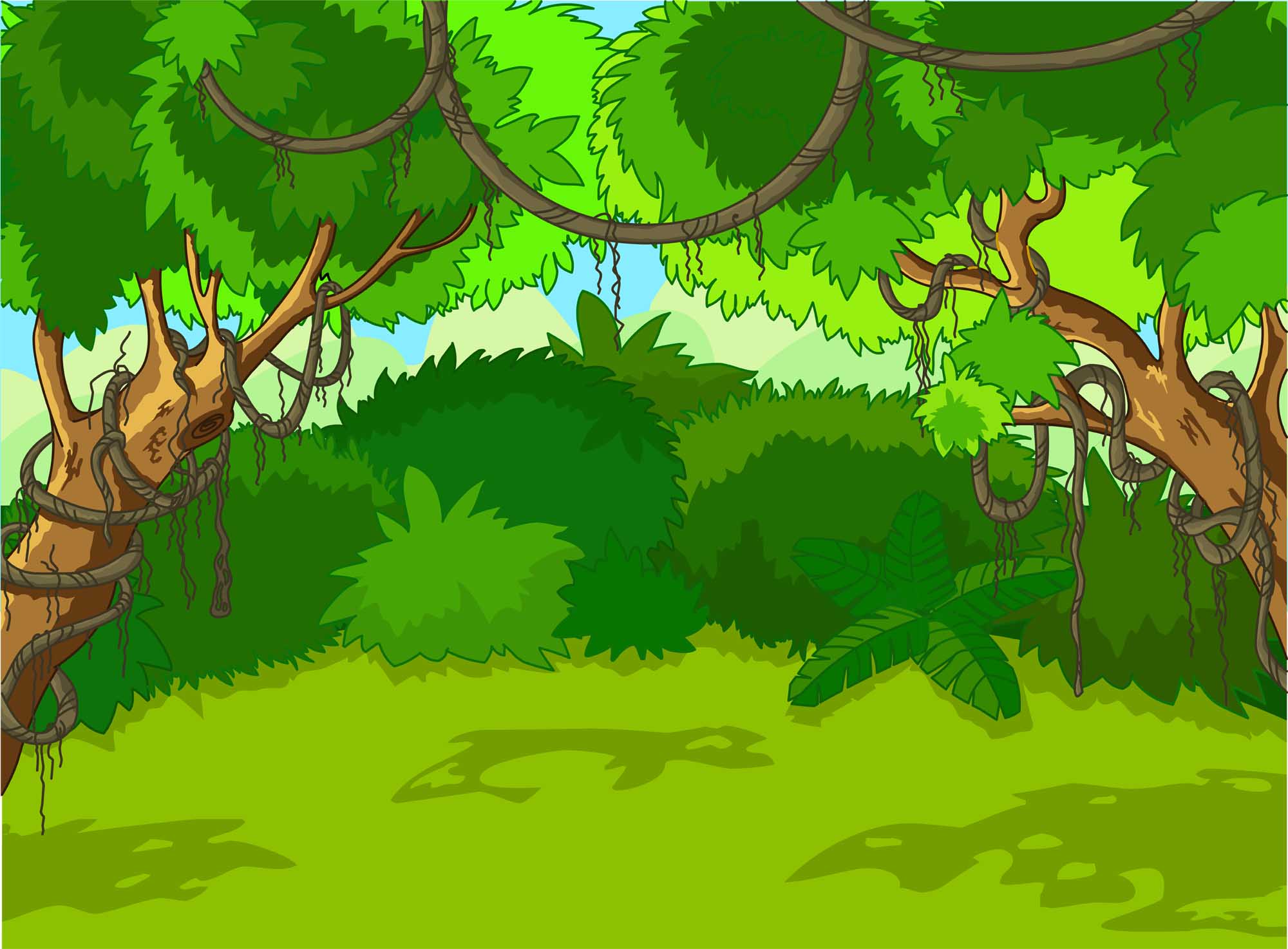 Câu 3: Các em hãy hát thật hay bài “reo vang bình minh” và gõ đệm theo nhịp để chúc mừng các chú khỉ
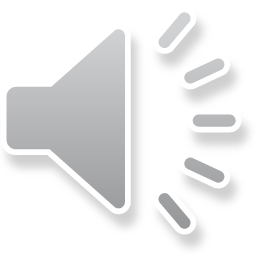 Giới thiệu bài
ÂM NHẠC LỚP 5
TIẾT 3
TẬP ĐỌC NHẠC SỐ 1
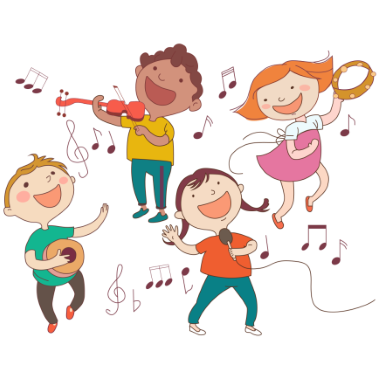 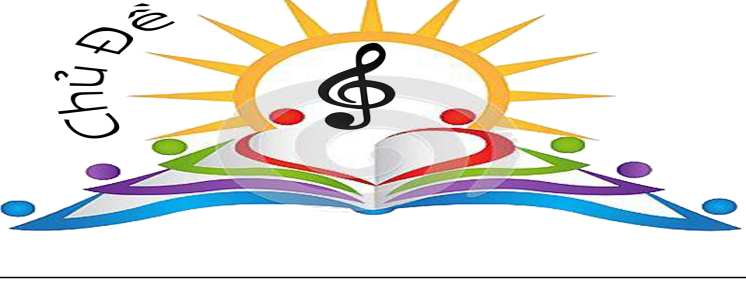 Chào ngày mới
HĐ TÌM HIỂU-KHÁM PHÁ
CÙNG VUI CHƠI
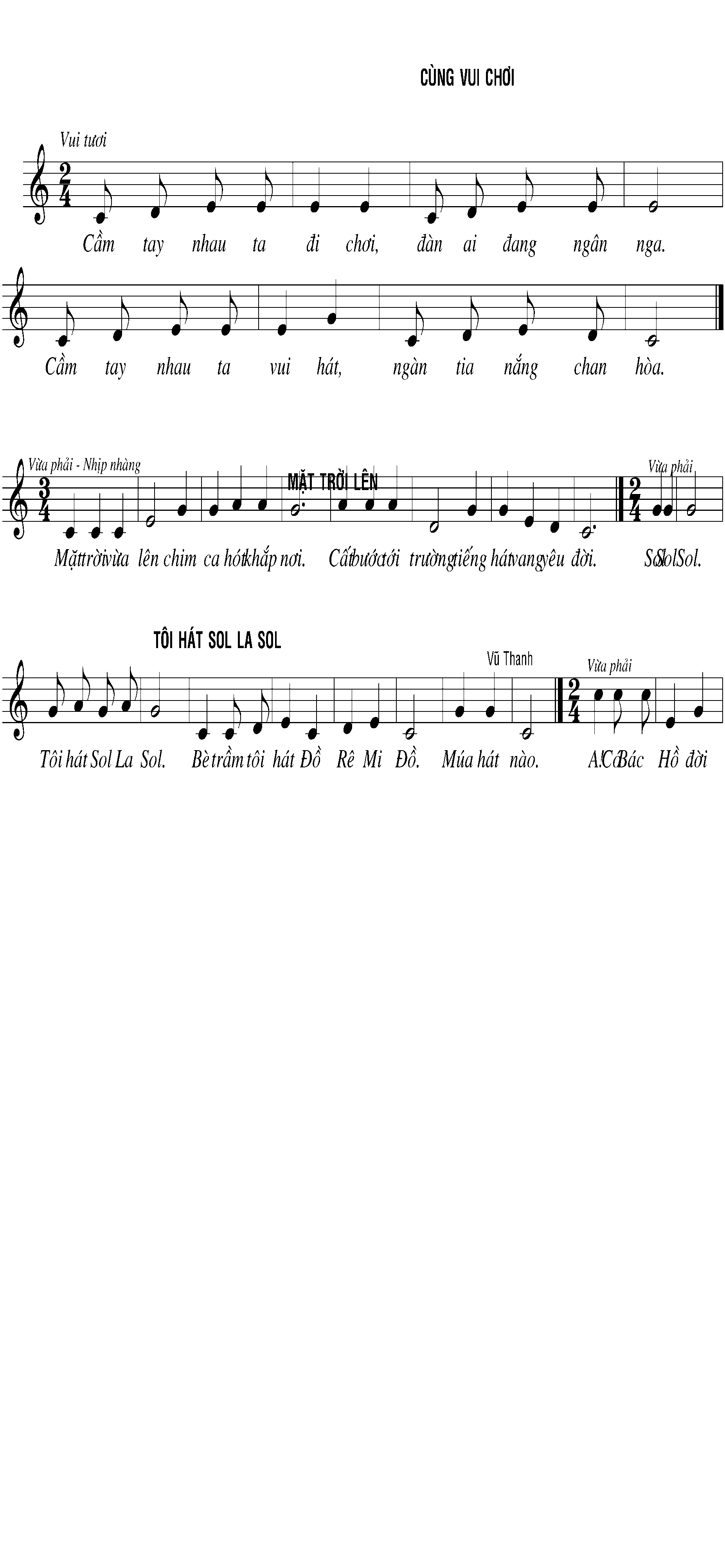 Câu 1
Câu 2
- Giới thiệu bài TĐN: Phách, ô nhịp, vạch nhịp
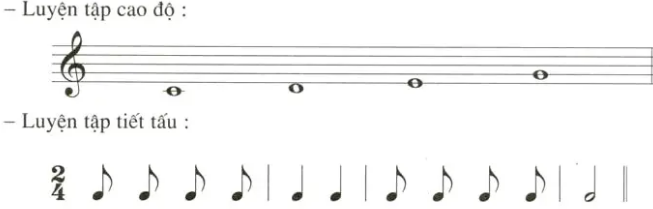 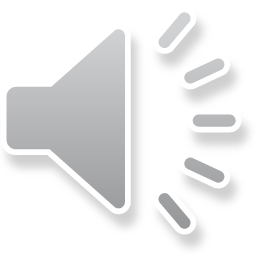 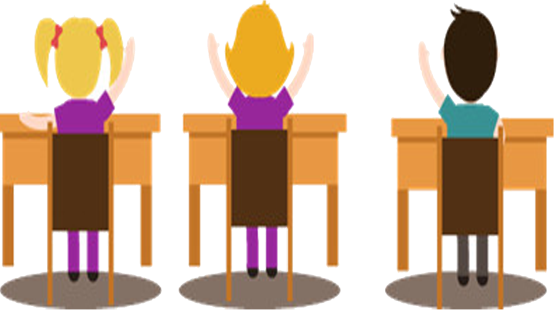 Hỏi hình nốt, tên nốt nhạc nào?
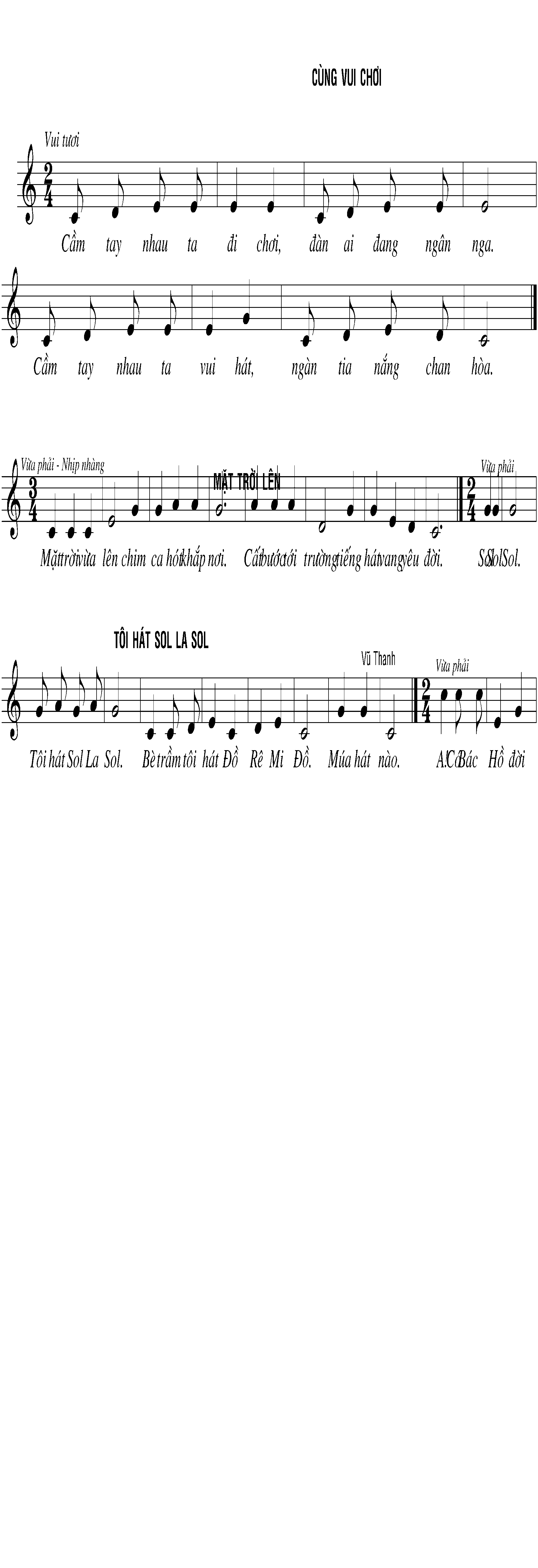 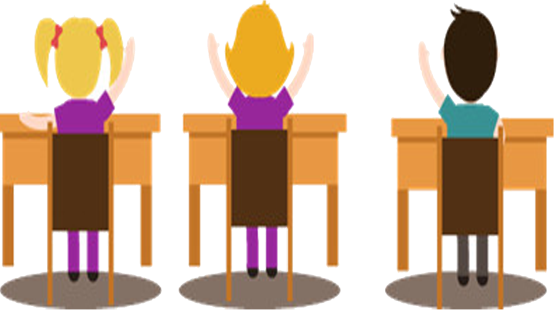 Dạy câu 1
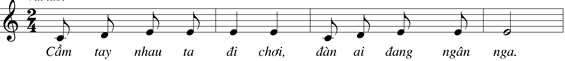 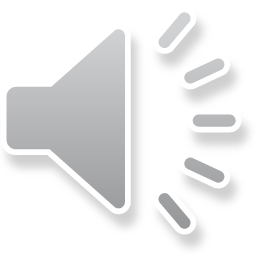 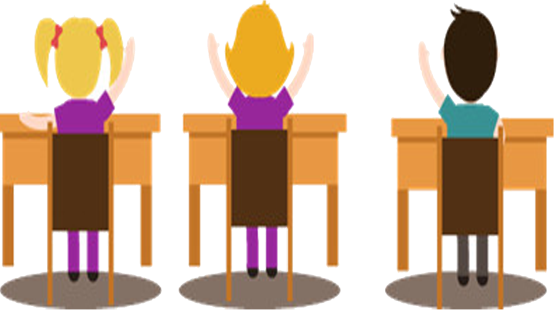 Dạy câu 2
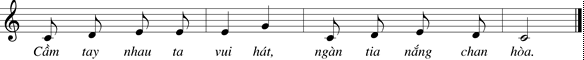 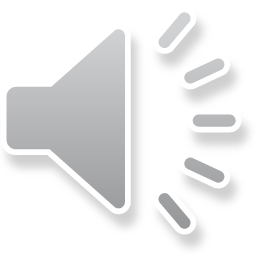 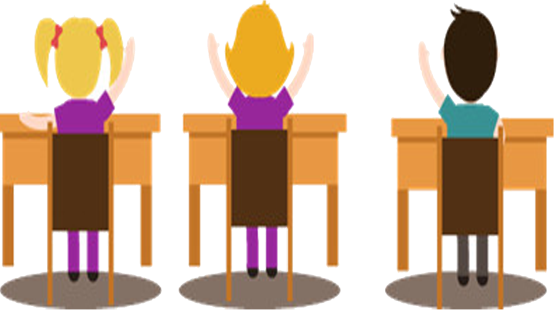 HS nhẩm cả bài 1 lần sau đó đọc vài lần cho đúng cao độ, tiết tấu, sắc thái, sửa sai.
chia lớp thành 2 tổ:
Tổ 1: Đọc câu 1
Tổ 2: Đọc câu 2 (ngược lại)
HĐ: VẬN DỤNG-SÁNG TẠO
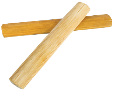 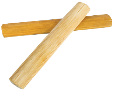 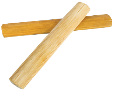 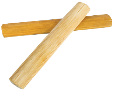 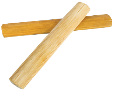 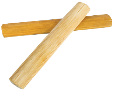 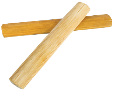 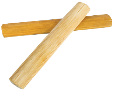 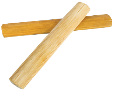 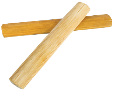 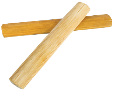 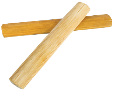 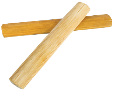 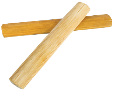 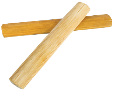 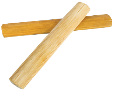 Đọc nhạc gõ đệm theo phách
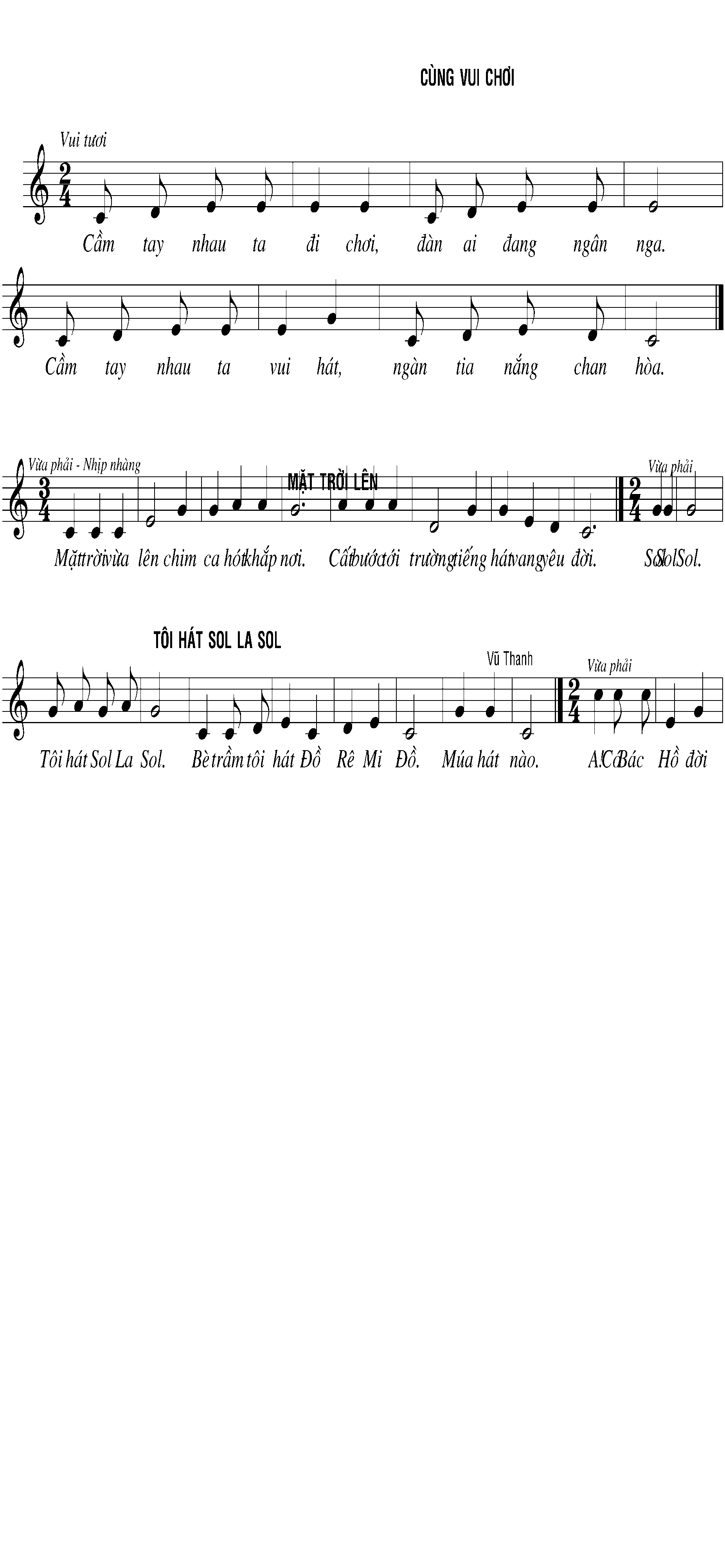 Hỏi  1 số HS nhận biết phách, ô nhịp, vạch nhịp, số chỉ nhịp… của bài
Giáo dục-củng cố-dặn dò
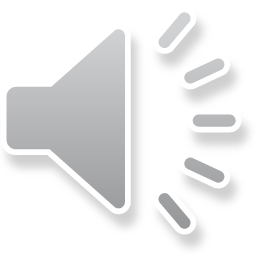